AHPL/QMS/FR/09/E
KAIZEN NO :-
ACTIVITY
KK
QM
PM
JH
SHE
OT
DM
E&T
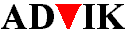 KAIZEN  IDEA SHEET
P15
TPM CIRCLE NAME:
LOSS NO. / STEP
DEPT :- MACHINE  SHOP
RESULT AREA
P
Q
A,B,C
C
D
S
M
CELL:-  Grinding
CELL NAME:-  Rotor Grinding
MACHINE / STAGE :- Rimaco Grinding
OPERATION  :- Surface grinding
KAIZEN THEME : To Reduce Rejection for Dent Damage.
IDEA :- After grinding finish rotor drop in water bin.
COUNTERMEASURE:- Out put rotor  drop in  water bin due to water avoid  metal to metal direct contact and reduce  gravitational  force.
BENCHMARK
Dent rej. Reduce
Problem / Present Status :-Rimaco -1 & 2  machine Rotor get damage due to rotor  drop in bin then rotor metal to metal direct contact.
TARGET
Zero dent rej.
KAIZEN START
02.05.2017
TDC
10.05.2017
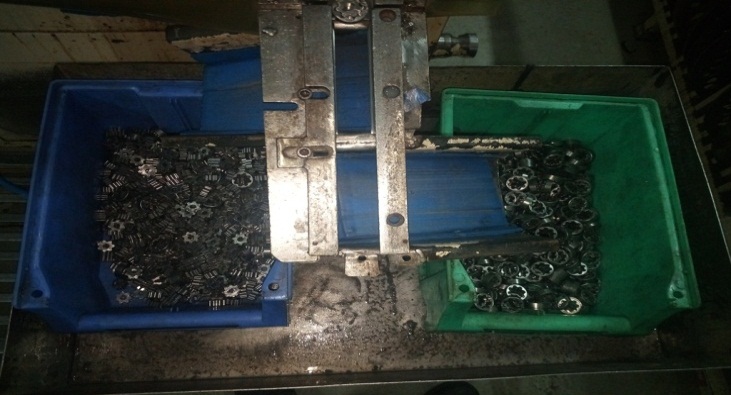 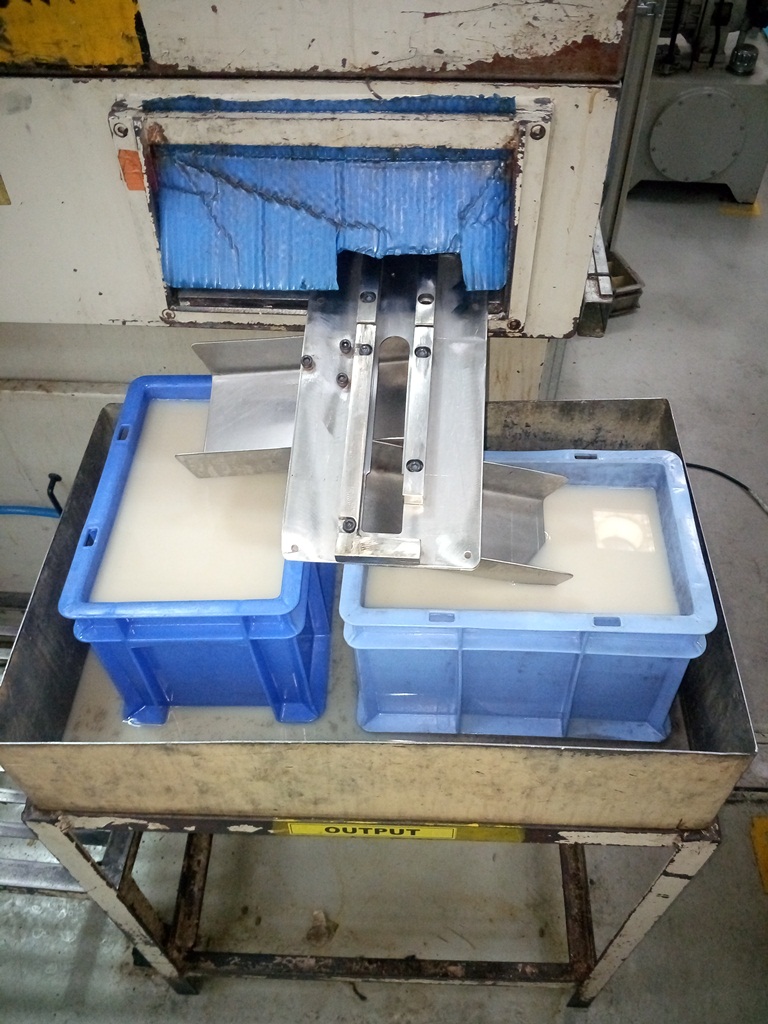 KAIZEN FINISH
08-05-2017
TEAM MEMBERS  :1.Santosh Deshmukh
2. Sandip  Jagtap
BENEFITS :-
1 .Dent damage rejection reduce.
KAIZEN SUSTENANCE
Before
After
WHAT TO DO:- 
1. Used two big height  bin with full water level.
2. Provide stand for bin.
HOW TO DO:-
 1.Check every shift  operator will be maintain minimum rotor output  stock up to 50 no’s in bin.
2. Bin water level  up 80 %.
WHY - WHY ANALYSIS :- 
Why1 :-Finish output  rotor drop in plastic bin.
Why2:- Rotor drop up to 300 mm distance 
Why3 :-Rotor metal to metal direct contact.
Why4 :- Due to metal contact create  dent.
RESULT :-

1) Rotor dent damage rejection reduce.
2) Operator rotor shorting time reduce incase of 
     rejection & rework during auto cycle.
3) Rotor  50 no’s   lot  after checking  collect in finish bin.
4) Rotor  cleaning activity  done.
ROOT CAUSE :- Rotor  metal to  metal direct contact in  output  bin.
SCOPE & PLAN FOR HORIZONTAL DEPLOYMENT
REGISTRATION NO. & DATE : 02.05.2017
REGISTERED BY :-  Santosh Deshmukh.
SR.
NO.
CELL
TARGET
RESPONSIBILITY
STATUS
MANAGER’S SIGN :-  D. Y. Pawar
Rimaco -2
10-05-2017
1
Done.
SND
Rev.No:01 Rev Date:15.12.2016